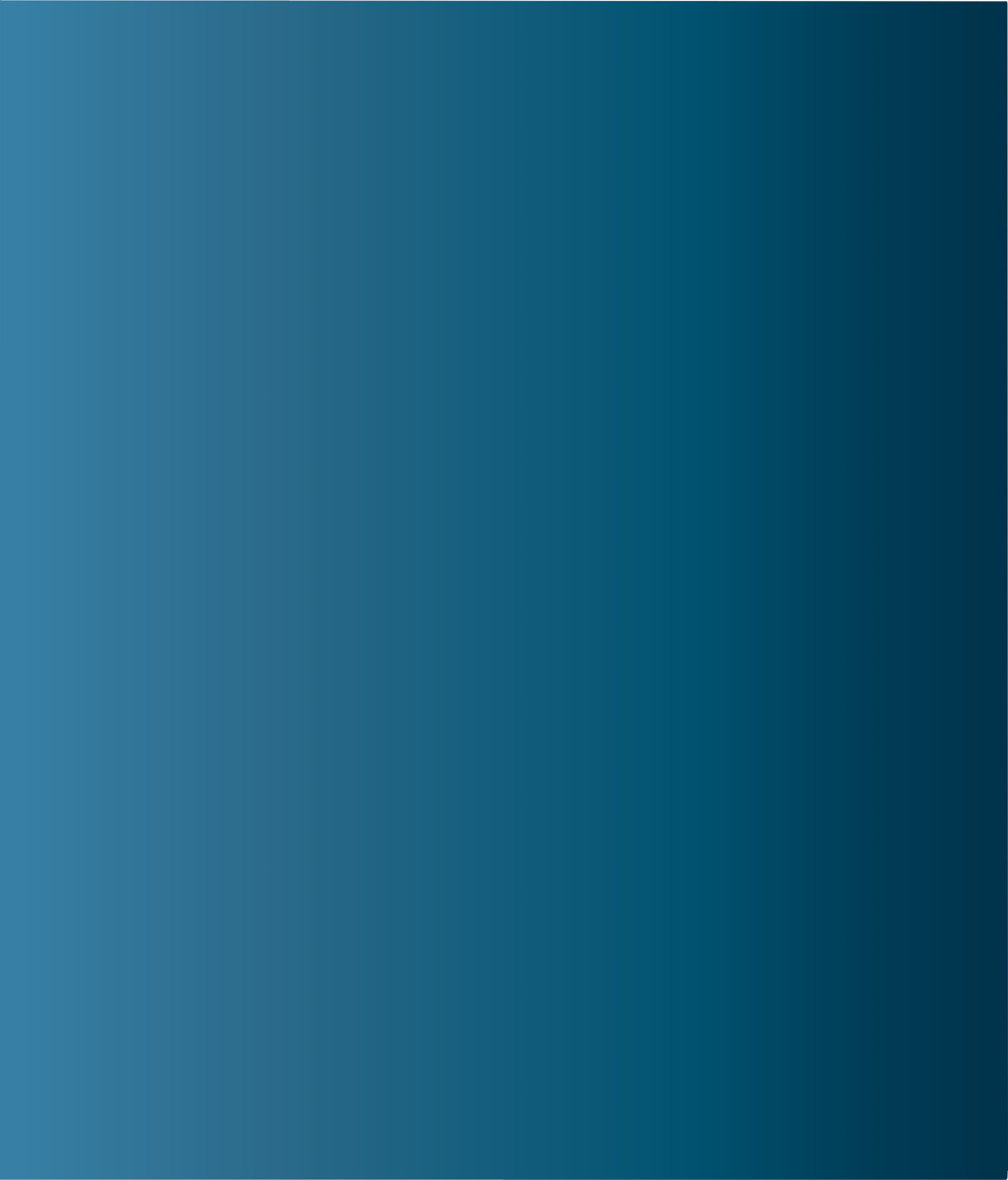 Robert Laub
HIC – Culinary Futures Update
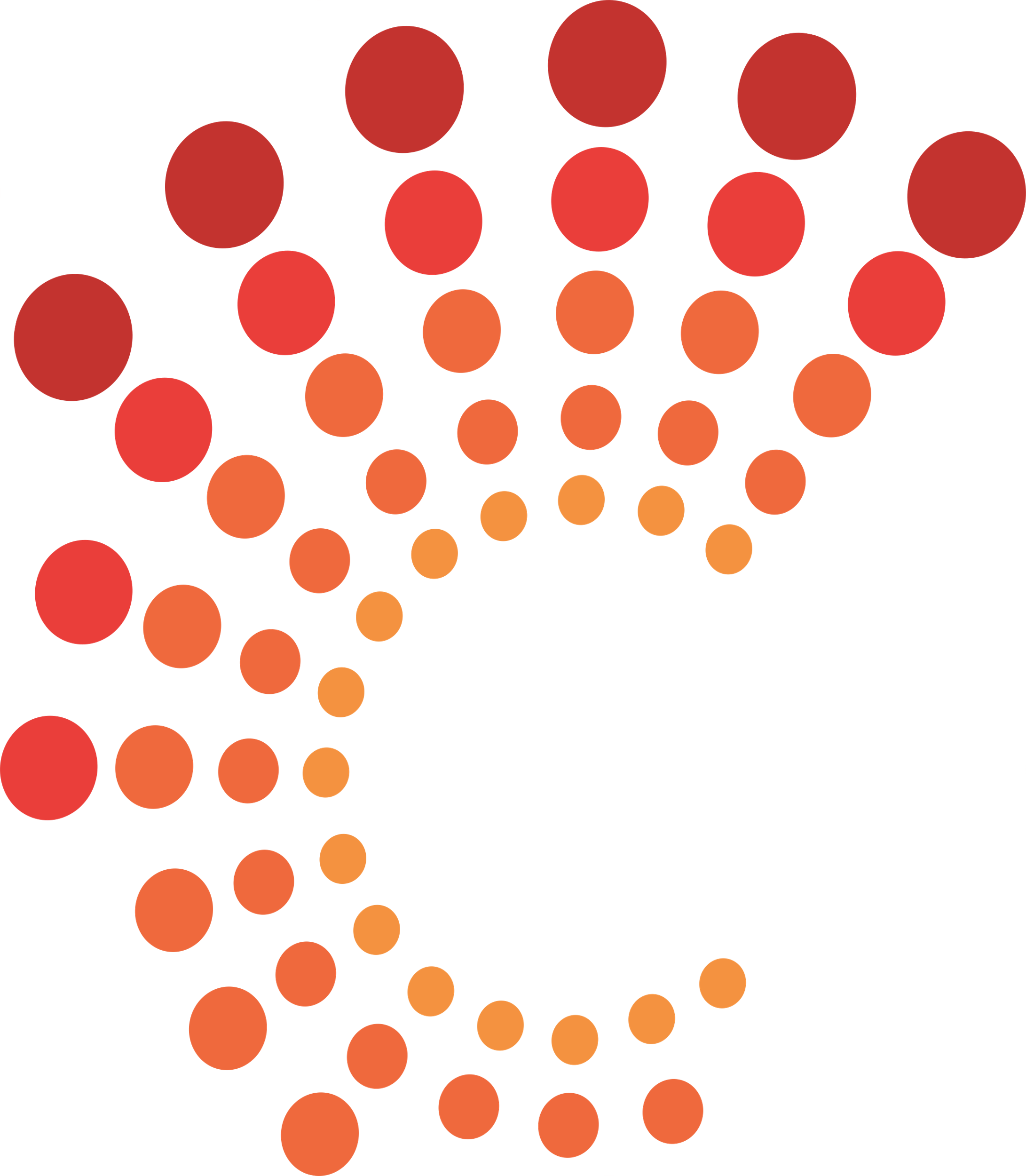 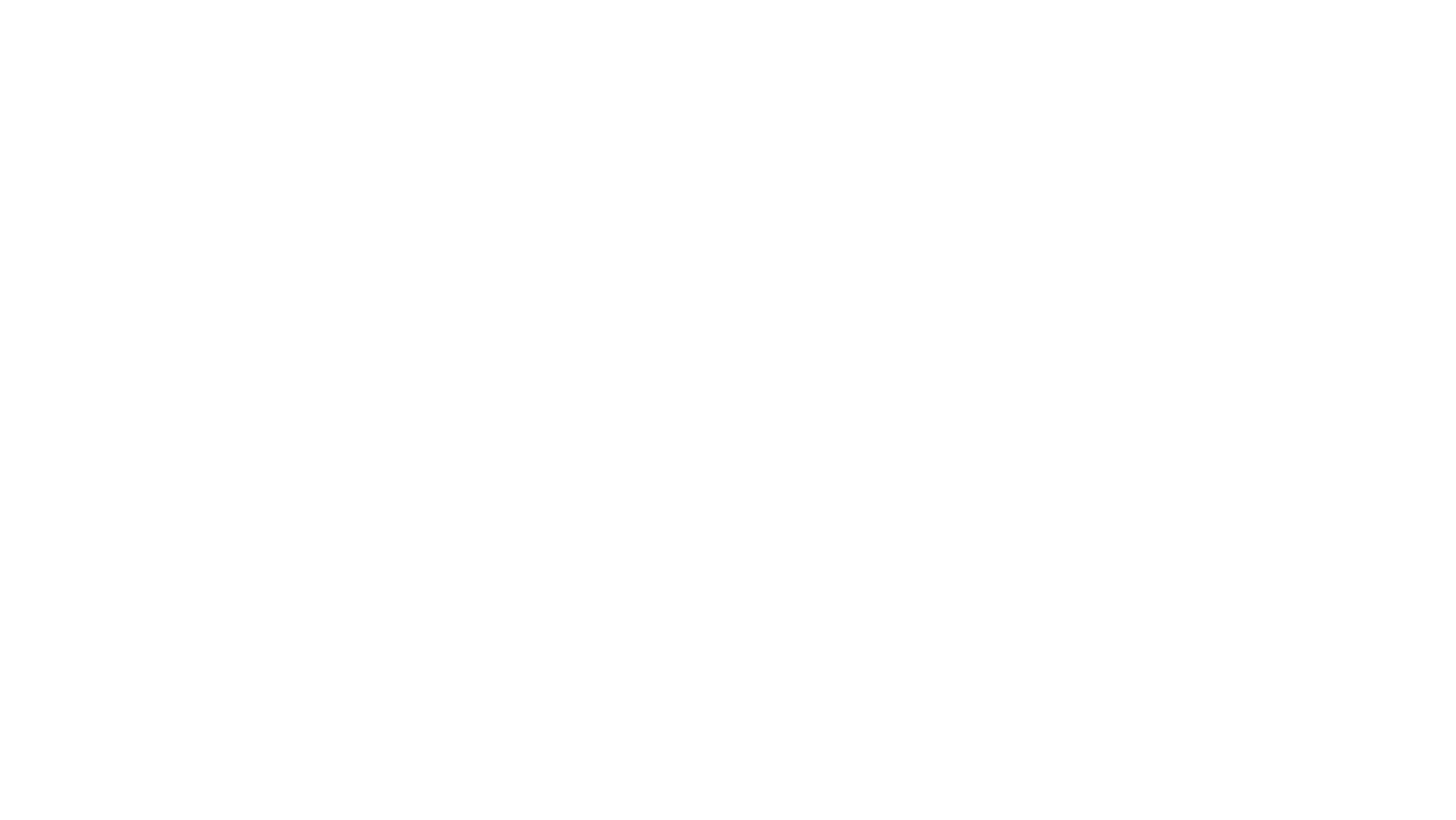 .